Force-Based Controlfor Robot-Assisted Retinal Vein Cannulation
This project aims to modify the Eye Robot (ER) control algorithms for assisting retinal vein cannulation (RVC).

What Students Will Do: 
New control mode(s) to aid cannulation (C++)
Artificial retinal vein phantom, single subject experiments and statistical analyses (MATLAB)

Deliverables:
Software: C++ code
Retina vein phantom
Experimental setup
Experimental results

Size group: 2 people
Skills: MATLAB, C++

Mentors: Berk Gonenc (bgonenc1@jhu.edu), Iulian Iordachita, Russell Taylor
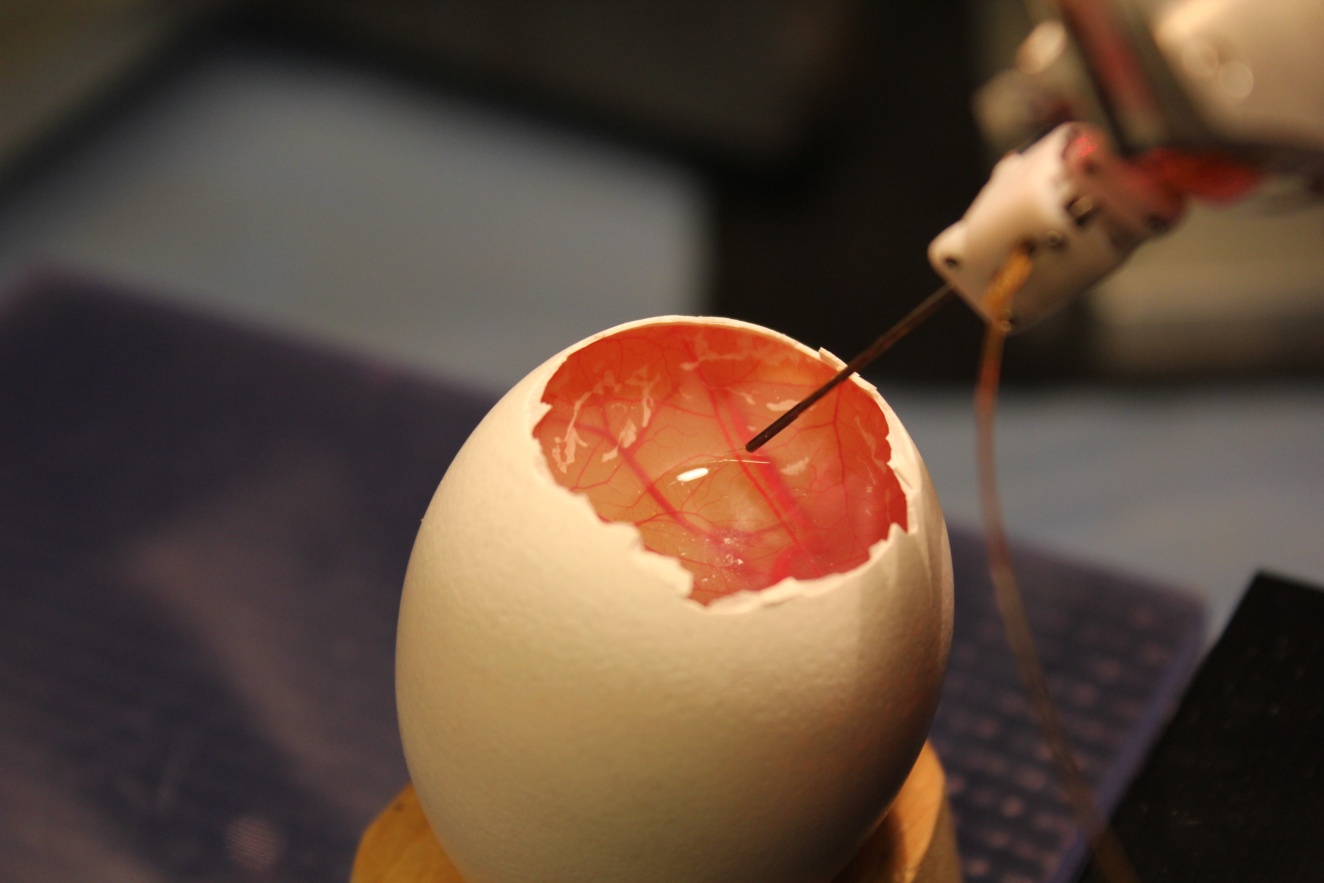 Microneedle (ø70 µm)
Force-Based Controlfor Robot-Assisted Retinal Vein Cannulation
Detect Venous Puncture
2
Hold the Needle Fixed
1
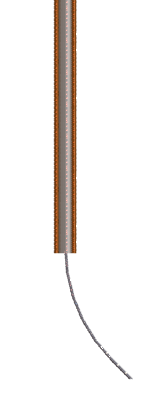 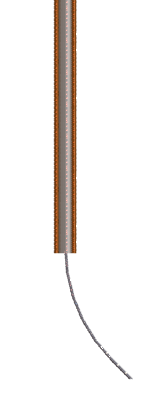 Retinal Vein (Ø<200µm)
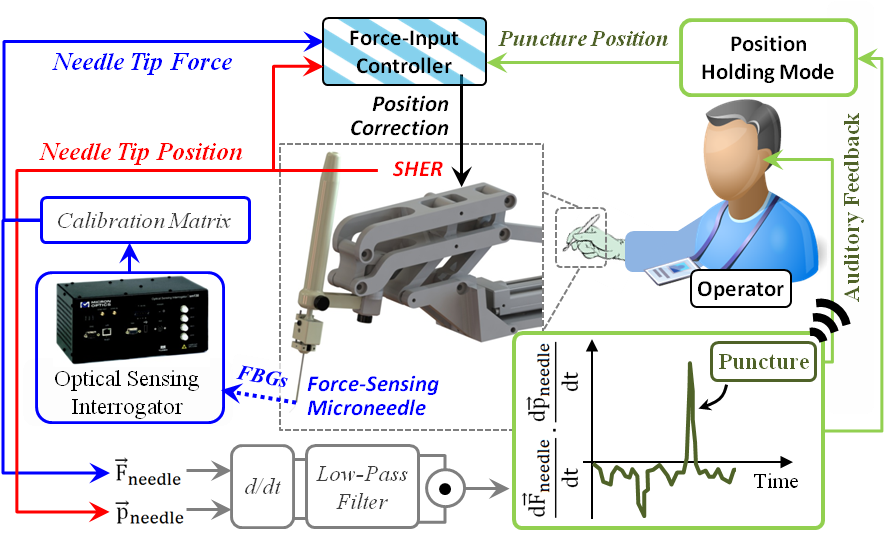 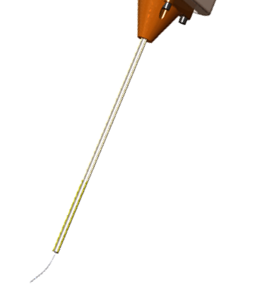 Use a force-sensing needle
Develop software (C++)
Conduct experiments on artificial phantoms

Contact: Berk Gonenc (bgonenc1@jhu.edu)
F